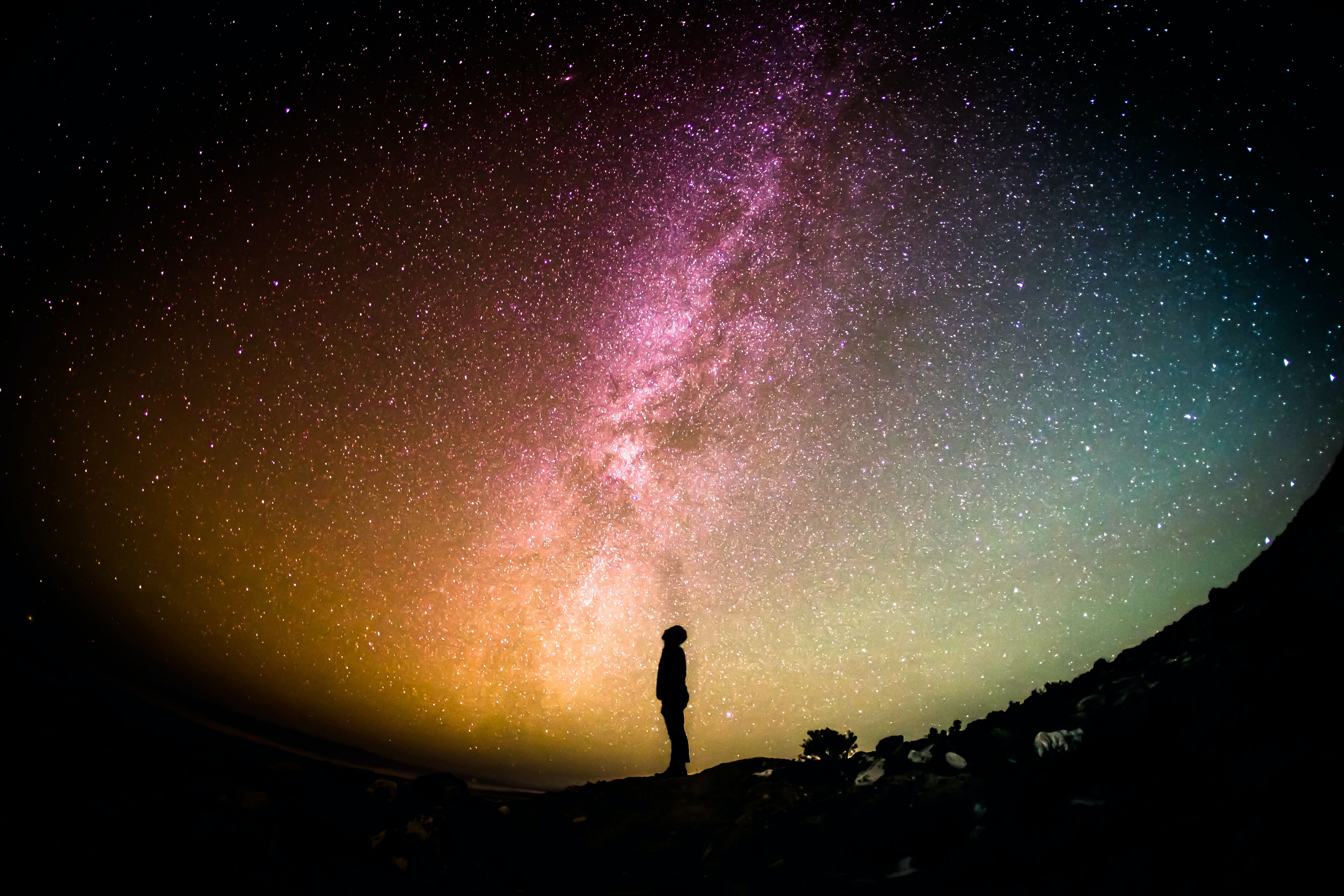 METRICS
How it works
1. Choose
2. Check the notes
3. Copy & Share
Build tension and release by  showing a series of slides.

Use just the explainer slide at the end.
Check your notes sections for tips on how to start your meeting with a bang.
Copy the slide and paste it into your deck.

You may share this guide with others, print, and email copies,.

You can’t alter this guide or charge for it.
2
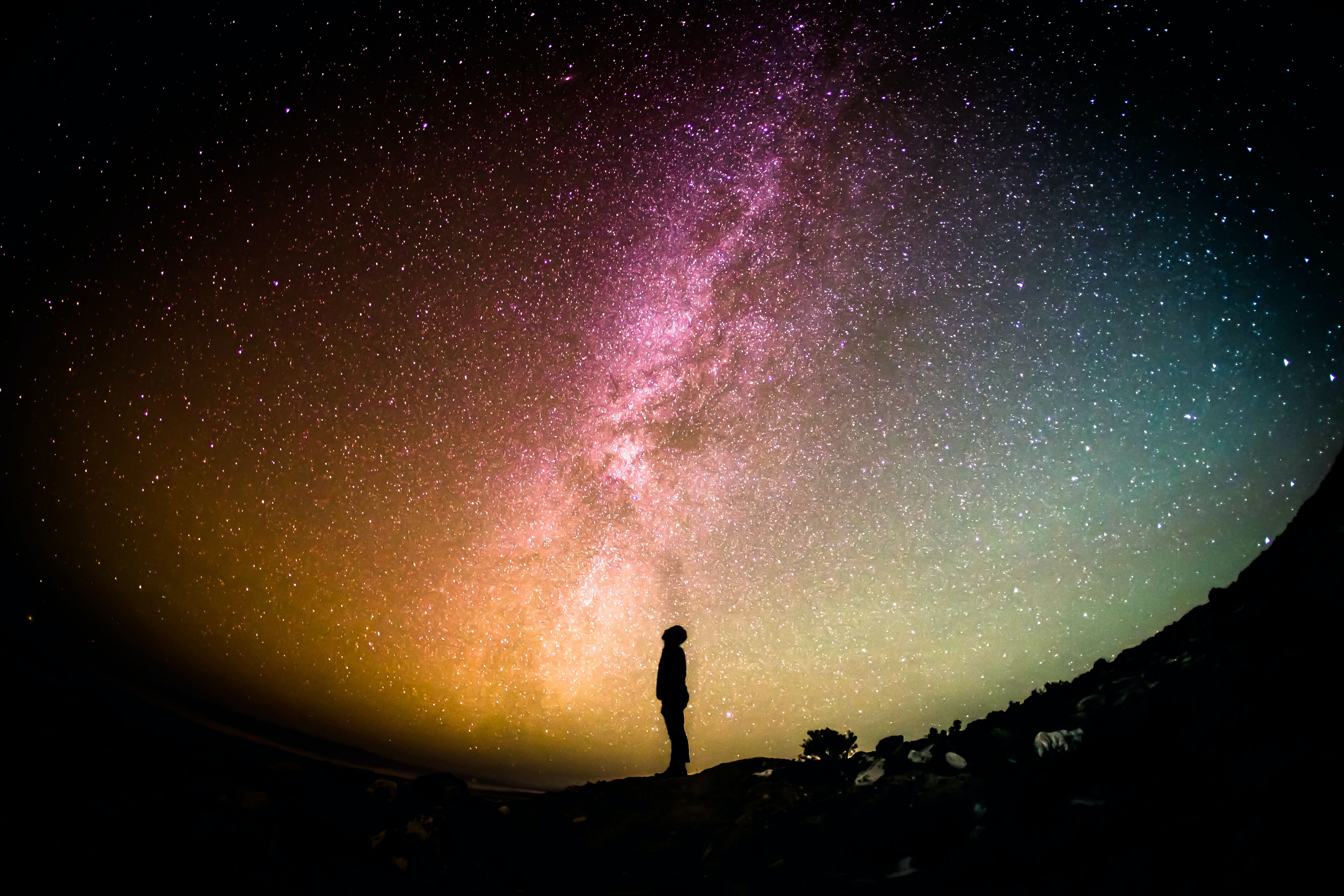 "Measure what is measurable, and make measurable what is not." - Galileo
[Speaker Notes: Problem: Money is easy to measure. We all know, generally, how much we have. That’s because it’s important to us. 

What about our critical projects? The problem is, if we’re not measuring that right things, we won’t know if we’re getting them done. This means we won’t be able to course correct quickly.]
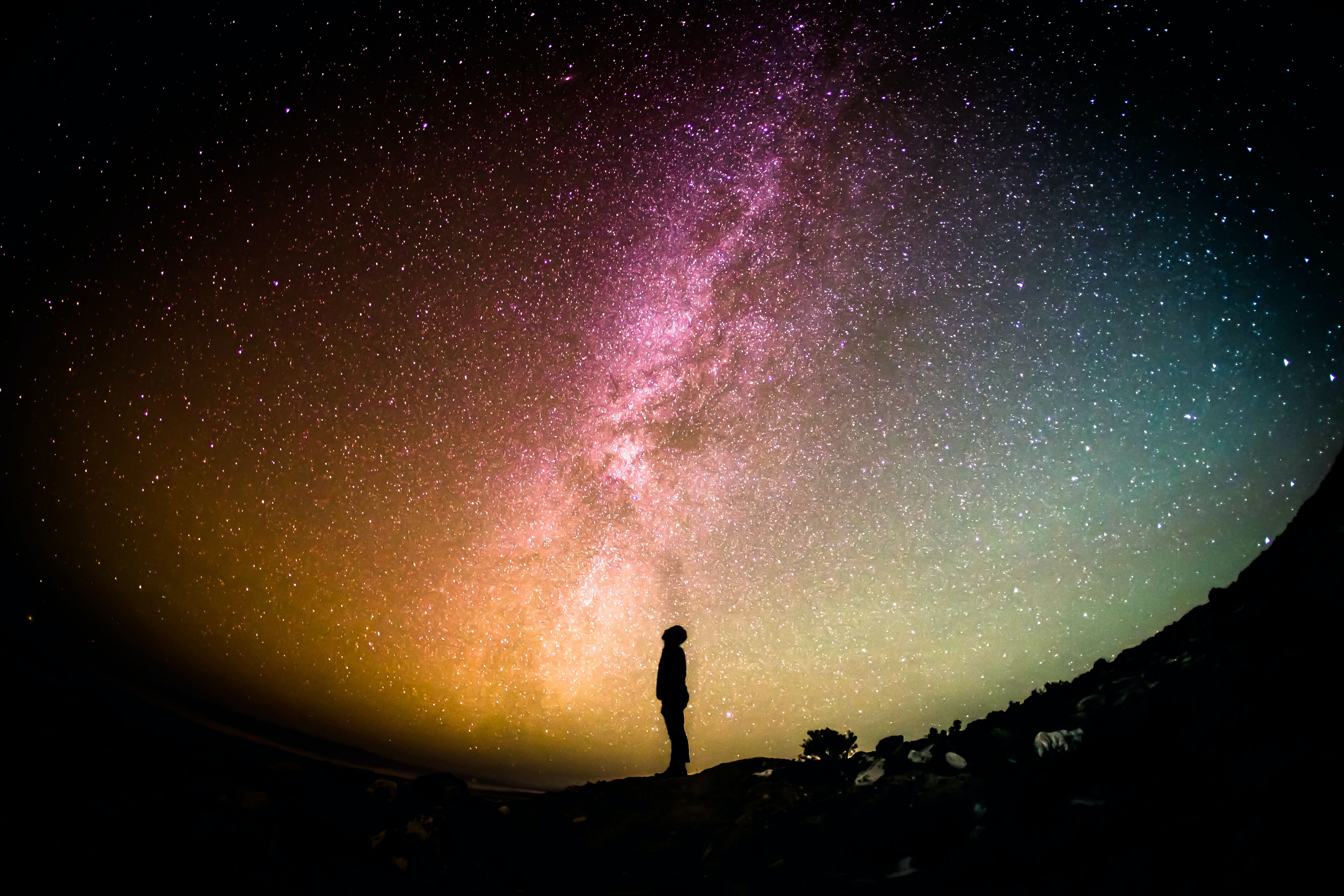 How might we measure important projects/ideas?What are we missing?
[Speaker Notes: Solution: How might we measure important projects/ideas? What are we missing?]
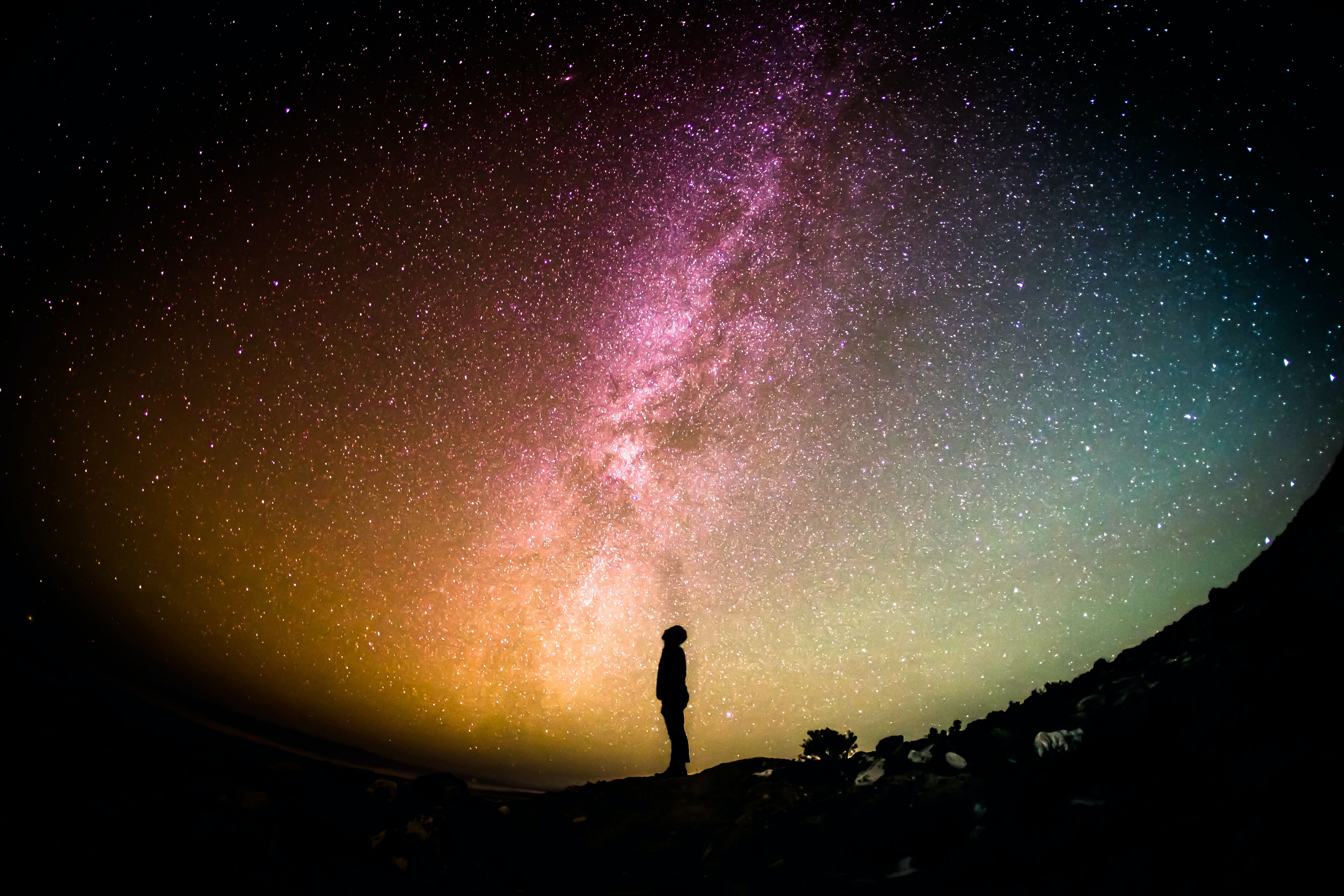 "Measure what is measurable, and make measurable what is not." - Galileo
How might we measure important projects/ideas?

What are we missing?
[Speaker Notes: Problem: Money is easy to measure. We all know, generally, how much we have. That’s because it’s important to us. 

What about our critical projects? The problem is, if we’re not measuring that right things, we won’t know if we’re getting them done. This means we won’t be able to course correct quickly.

Solution: How might we measure important projects/ideas? What are we missing?]
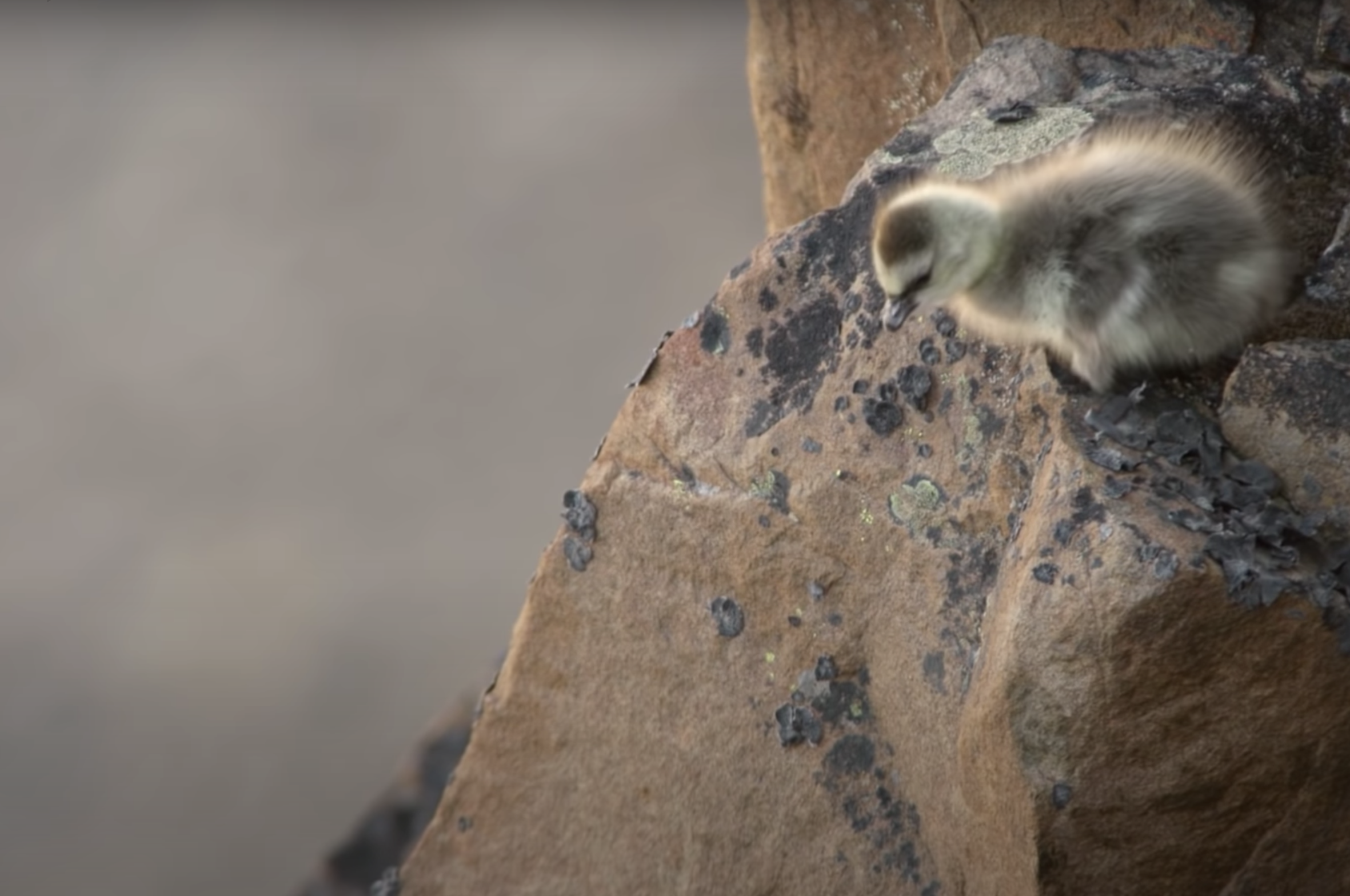 What can we learn from baby branta geese?
A baby barnacle geese hatches in a nest 40 stories high without the ability to fly.
She has to take a leap of faith and fall all the way down a cliff in order to get food or starve.  A miracle happens. Her soft feathers cushion the fall. She finds her parents and eats.

Luckily, we don’t have to leap as far. Brantio is named after the baby Branta geese. Fear steals dreams. What would we do if we weren’t afraid?

Taking the leap is hard. But worth it. 

I’m hoping you’ll take the leap, with us, or with someone else.  The world needs your brilliant ideas.

				- Anwell. Tsai
				   CEO and founder of Brantio
Contact us. We’d love to hear from you.
www.brantio.com
6